Zero Suicide Team Leaders
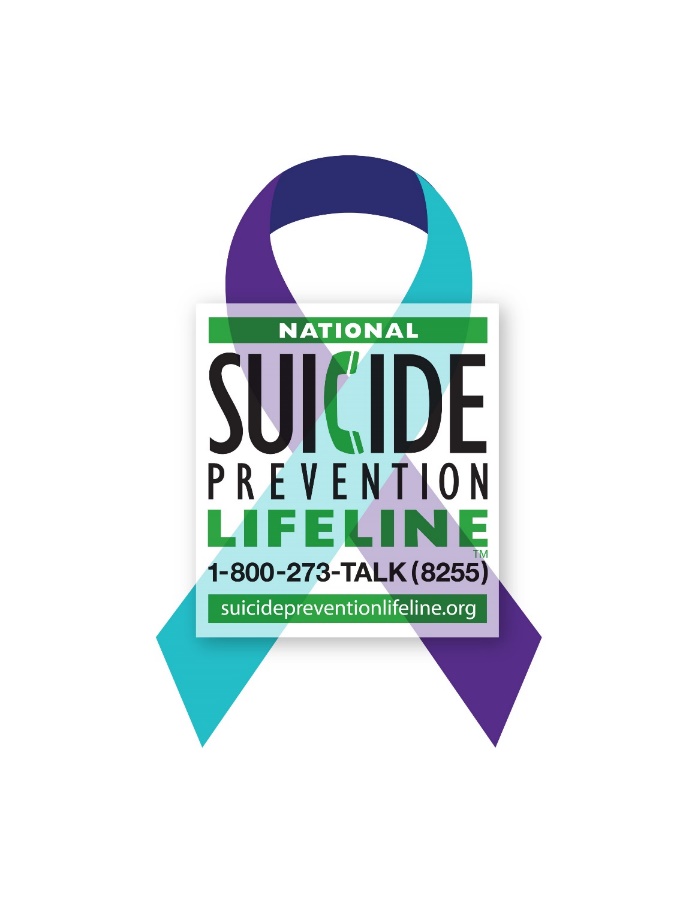 Beaver County 
09/24/2021
Welcome!!!!  
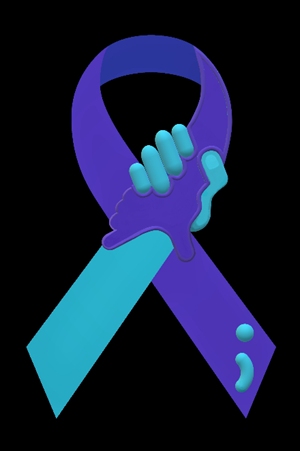 Today’s meeting 
A reminder of how this works
Sign-in
Type your name and organization into the chat box
2
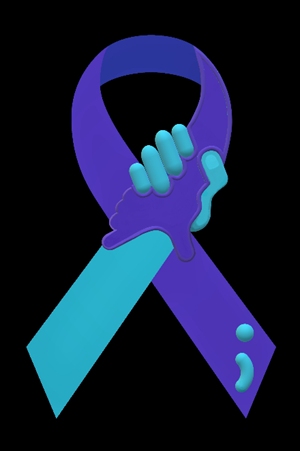 Today’s Agenda
Minutes   
Partner Updates
September- Suicide Awareness and Prevention Month 
Marketing Committee & Community Outreach and Education Team Update 
Trainings 
Next Meeting
Resources
3
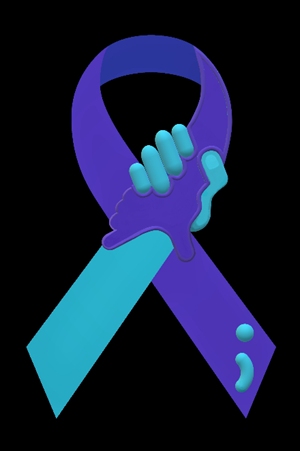 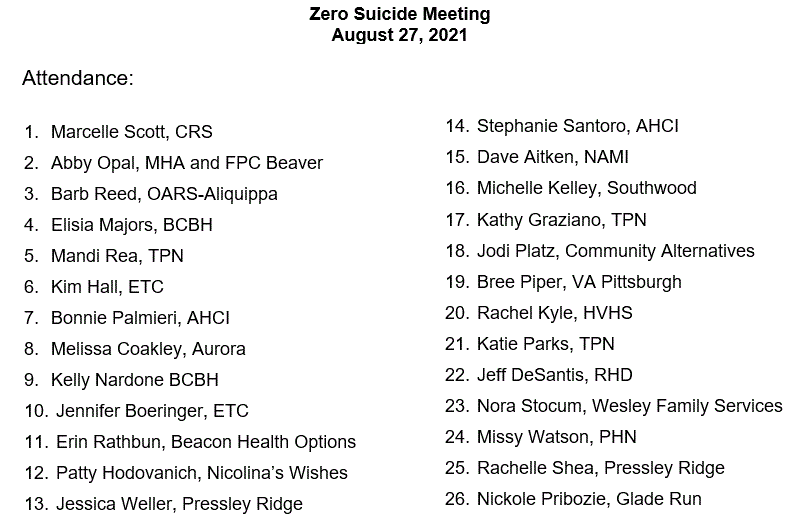 08.27.2021 PowerPoint
http://www.bc-systemofcare.org/zero-suicide/
 
Please use this PowerPoint as the minutes from last meeting
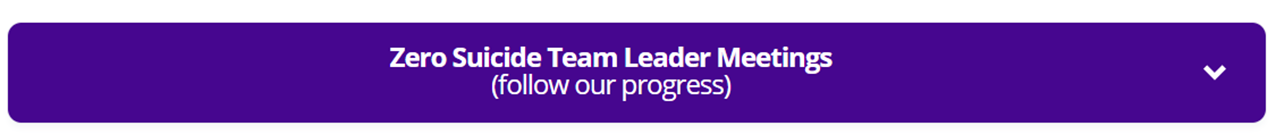 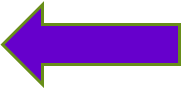 4
PARTNER UPDATES
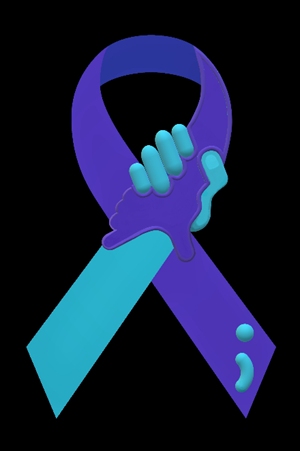 5
NAMI BEAVER COUNTY WELCOMES YOU!
Come out and support a great event! 

October 9th from 1-4 PM

Contact: Rick Mattia at (724)888-6877 or rmattia@namibeavercounty.com
6
The Consumer/Family Satisfaction Team of Beaver County (C/FST)
The C/FST of Beaver County is an independent agency.
The team believes that consumer satisfaction is very important.
The team cares about treatment options & your partnership in treatment plans.  Simple questions are asked about the services that you are receiving.
The surveys are held in the STRICTEST CONFIDENCE & NO NAMES APPEAR ON ANY SURVEYS.  The results are combined into a total report used ONLY to improve your services.
7
The Consumer/Family Satisfaction Team of Beaver County (C/FST)
Your Bridge to Quality Mental Health/Drug & Alcohol Care









www.bc-systemofcare.org/mental-health-resources/
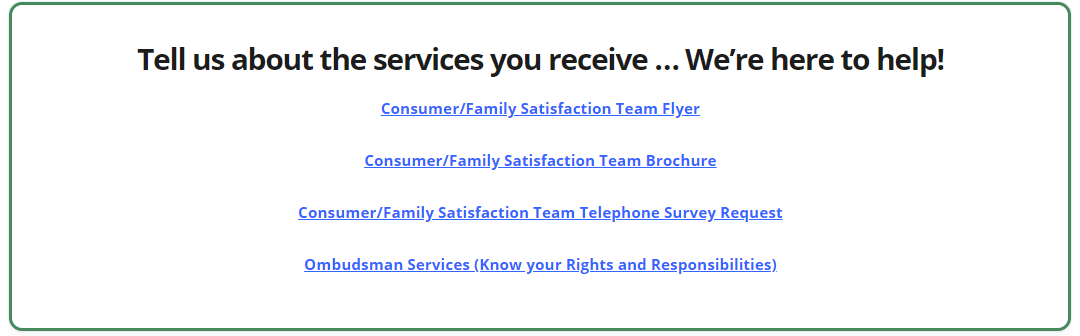 8
American Foundation for Suicide Prevention
Out of the Darkness Walks in Lawrence County  https://afsp.org/newcastle

All of our events can be found on our calendar:  https://docs.google.com/document/d/105yD80-y2H_0JwvLDWJBxcIP17yYSo_AIJnByXTOirY/edit?usp=sharing
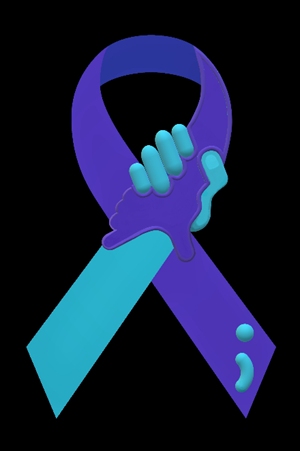 9
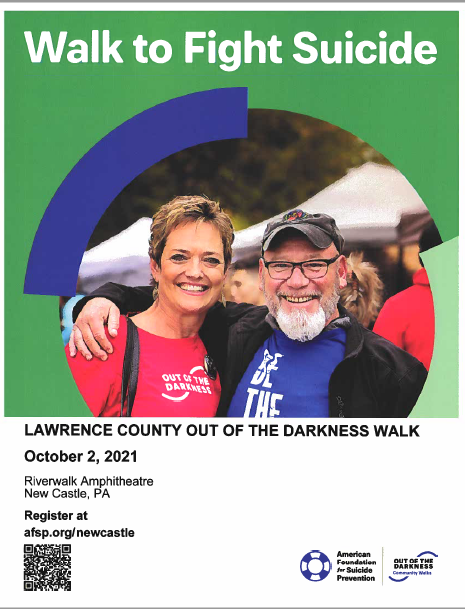 Beaver County Zero Suicide Initiative will be participating in Lawrence County’s Out of the Darkness Walk on October 2nd.
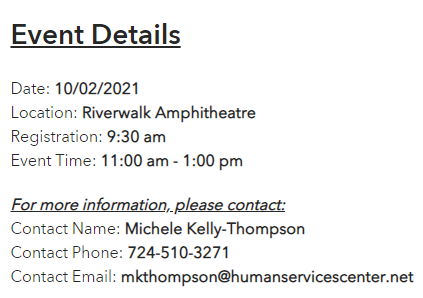 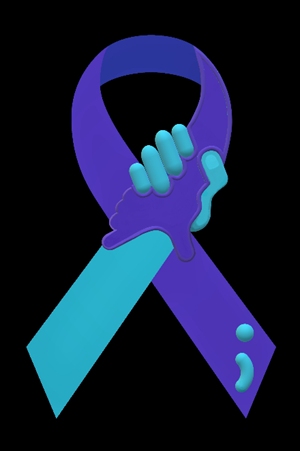 10
Mental Health Association
Our Ribbon Cutting for the NEW wall will be Wed. Sept. 29th from 2-3.
Drop in center calendar can be found at www.mhabc.org 
In October special visits from:
Neighborhood Legal Services 
BC Sheriff, Tony Guy, and K-9 Department
11
Let’s Talk About Mental Health
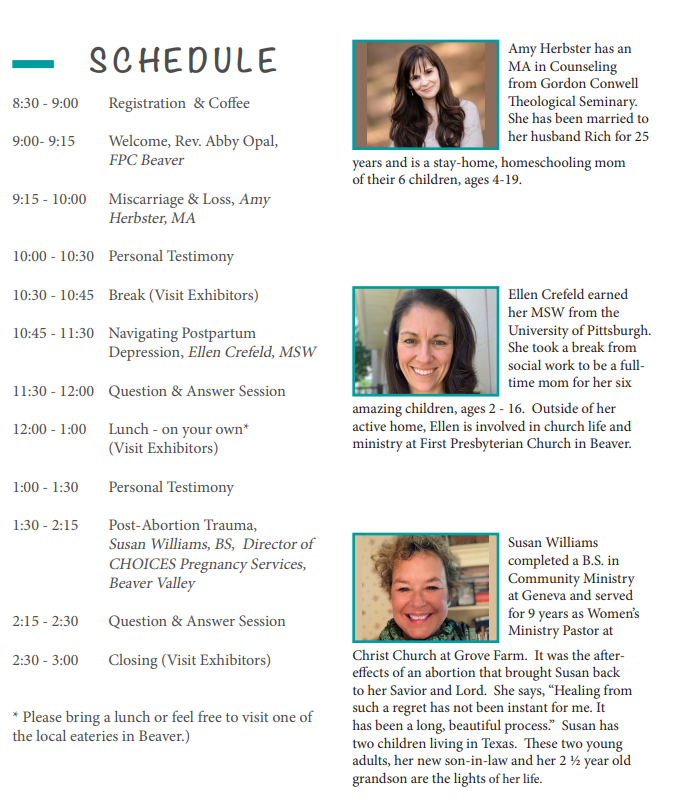 12
Other Updates
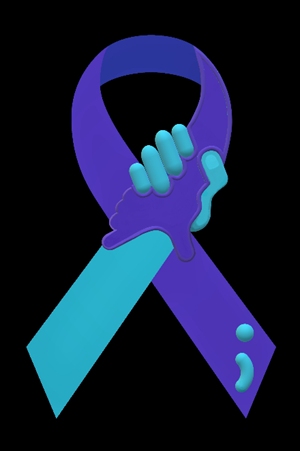 13
September- Suicide Awareness and Prevention Month
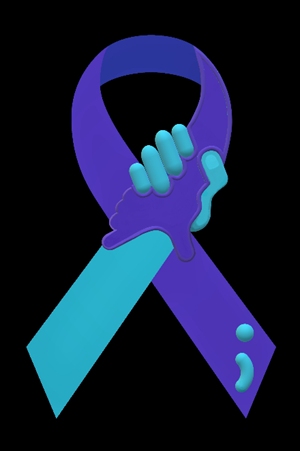 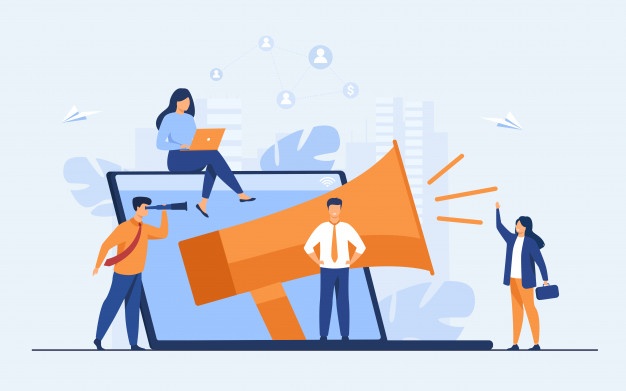 Send us your pictures!
We want to share!!
14
Beaver County Zero Suicide Third Annual Event
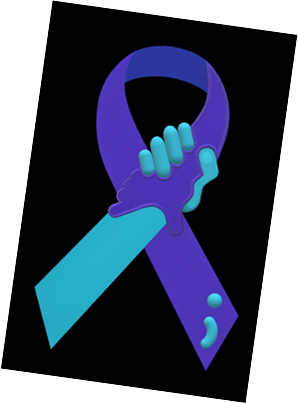 County and State Updates Provided 
Unbreakable: A Story of Depression, 	Attempted Suicide and Miraculous Recovery, Jordan Burnham 
Virtual Vendor Fair 
Preventing Suicide 24/7/365: We Can ALL Take Action, Vicky Merski, LPC MS
15
Town Hall
79 people in attendance
Participants represented: MH providers, community members, first responders, family members, and individuals with lived experience 
Feedback: overall positive 
Survey results: 
49 survey’s completed 
Improved knowledge of county resources
Increased comfort level and willingness to help a person who is experiencing a mental health emergency
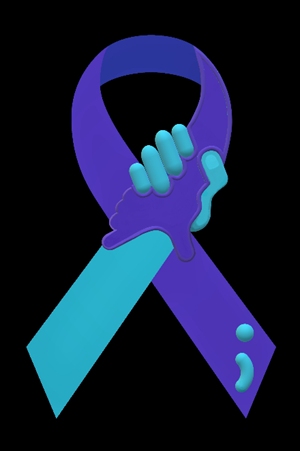 16
Marketing/Community Outreach and Education Team
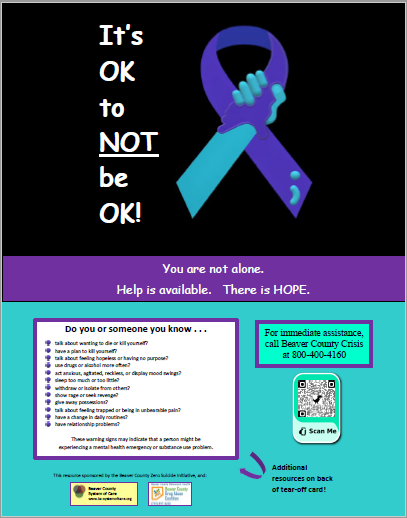 POSTERS 
AND 
COASTERS
CAMPAIGN
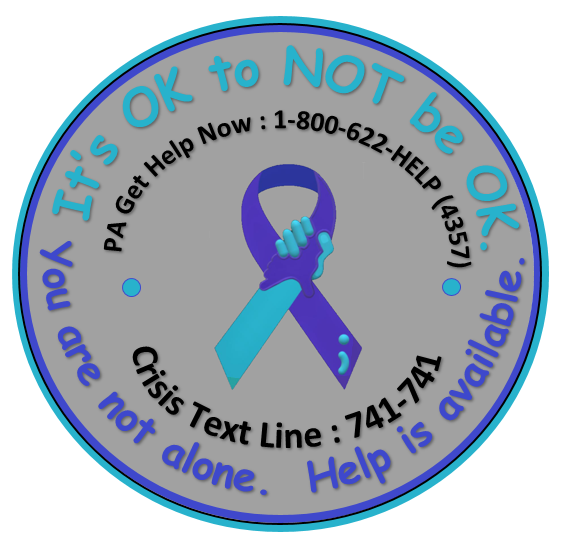 Marketing/Community Outreach and Education Team
Partnered with the Beaver County D&A Coalition to develop “Posters and Coasters” Campaign
Goal: 
Educate the community and provide resource materials to people who are not connected to our system of care 
Distribute posters and coasters to the identified target areas
Area’s posters and coasters were delivered to: 
Bars, restaurants, barber shops, hair salons, churches, feed stores, convenience stores, parks, police departments, etc.. 
Interested in obtaining some?  
Contact: Elisia Majors emajors@bcbh.org or Marcy Scott mscott@crscares.org
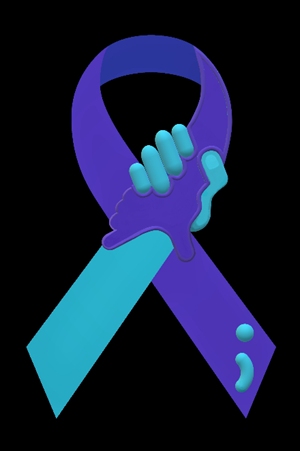 18
Marketing/Community Outreach and Education Team
WE NEED YOU!!!!!!!!!  Who wants to join the team???  
Interested in joining the team?  
Email: Marcy at mscott@crscares.org
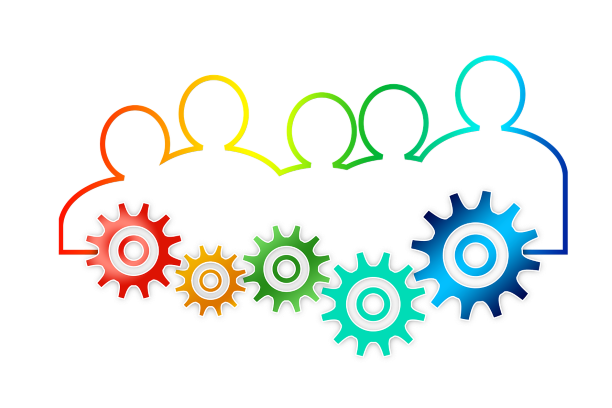 19
Upcoming Trainings
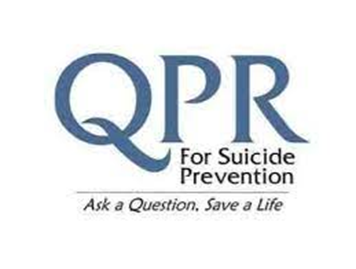 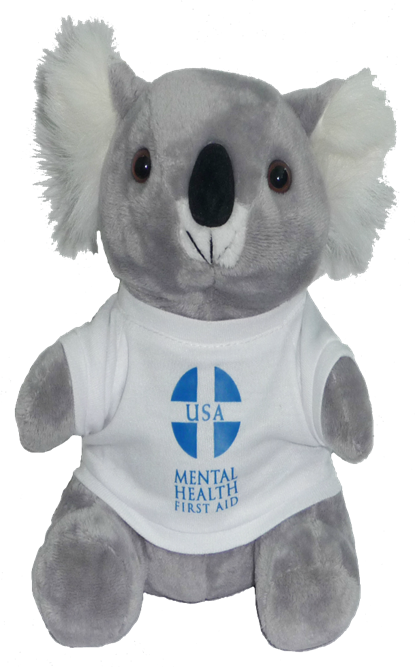 NEXT
MONDAY!
Mental Health First Aid
Dates: 9/27
Additional information can be found on the website 

Motivational Interviewing 
Dates: 9/30 and 10/1 
Additional information can be found on the website
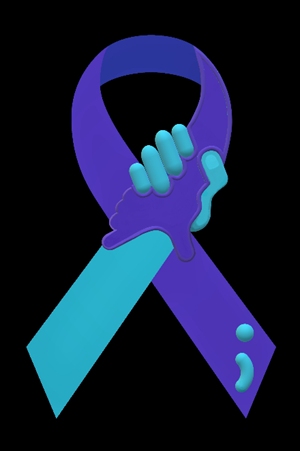 www.bc-systemofcare.org/training/
20
Zero Suicide Survey Results
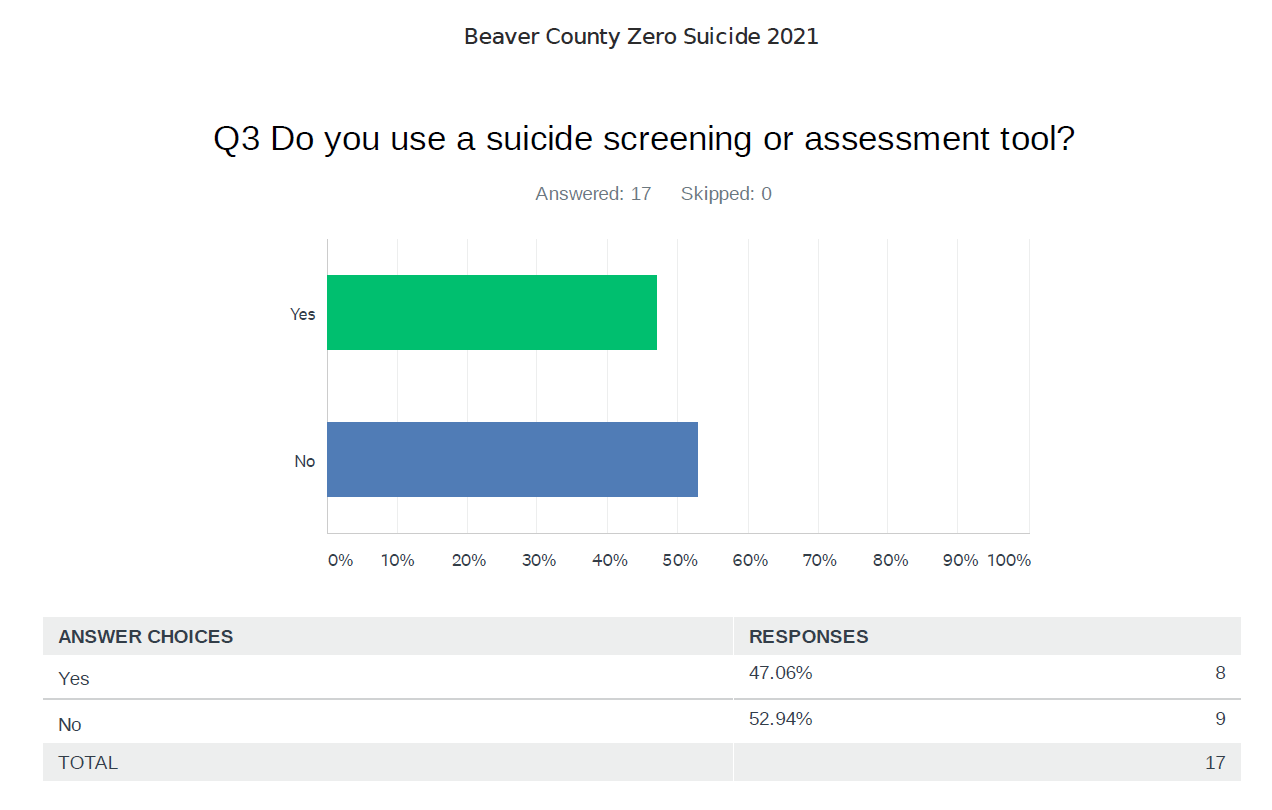 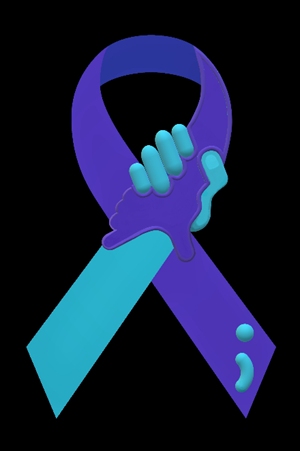 21
Next meeting
Mark your calendars!
October 22nd at 1:30pm 
Zoom link will be sent
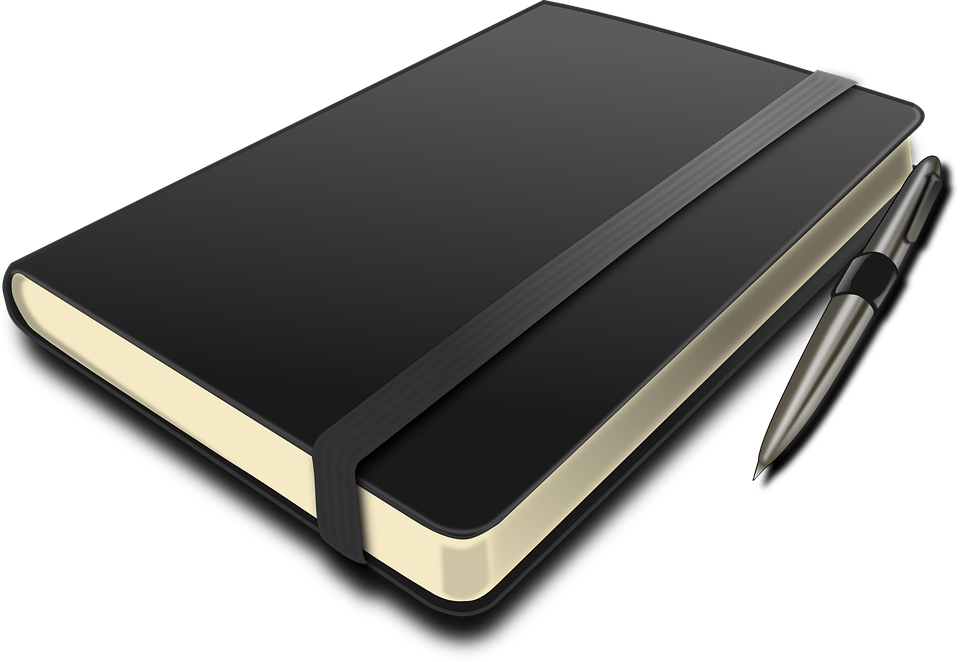 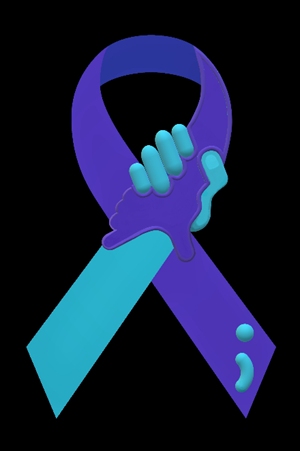 22
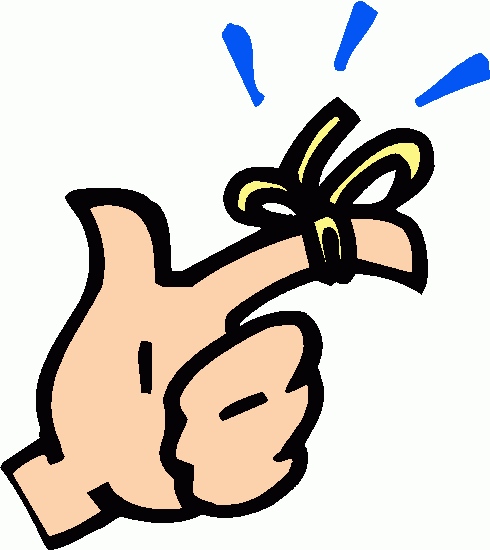 Check out the website:  http://www.bc-systemofcare.org/ Send updates to: SOCwebmaster@ahci.orgSOC YouTube channel: https://www.youtube.com/watch?v=GY4rLQJRAcM&list=PL6lF8gWeCfKyHgu4A5RKl1SX7kH2BJrC-&index=2
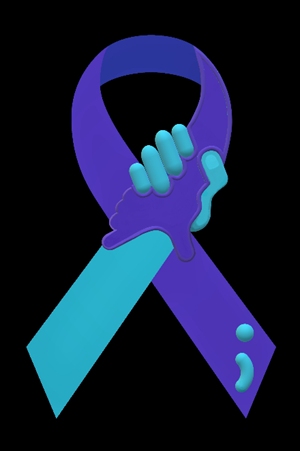 23
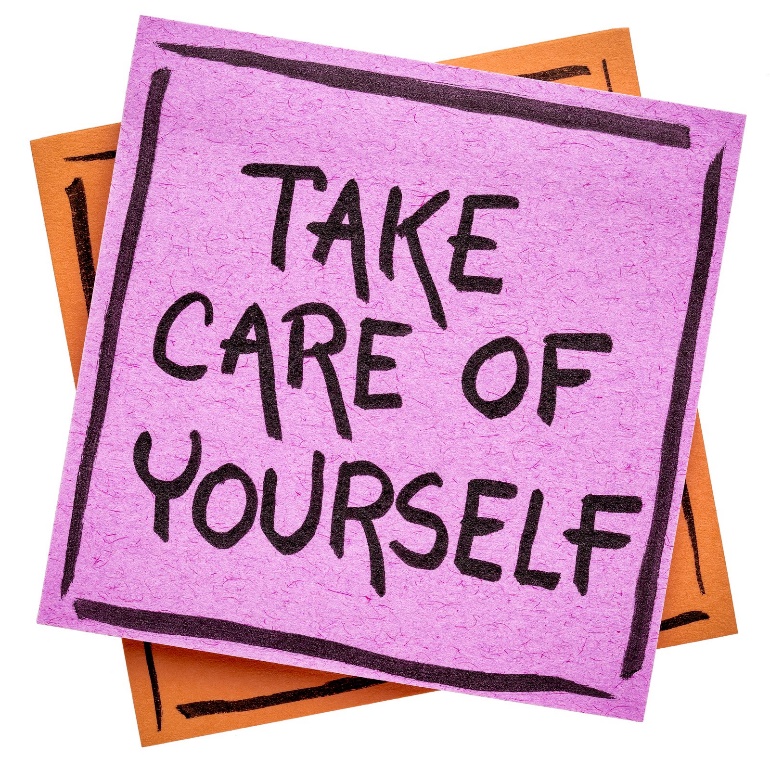 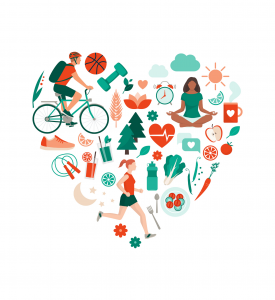 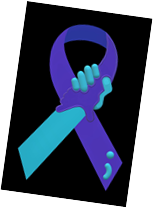 24
Resources
Please share the following resources with anyone who can benefit
25
Persevere PA Crisis Counseling Program (CCP) provides SAMHSA approved crisis counseling tele-health services, through the Center for Community Resources (CCR), and can be provided to people who need support related to the impacts of COVID-19. CCR provides the 24/7 Support and Referral Line that delivers the crisis counseling services.
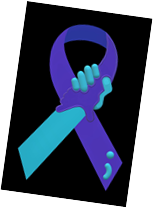 26
Food Resources 
https://www.agriculture.pa.gov/Food_Security/Pages/Resources.aspx
Mental Health Resources 
https://www.pa.gov/guides/mental-health/
Unemployment Benefits
https://www.pa.gov/guides/unemployment-benefits/
COVID Testing
https://pema.maps.arcgis.com/apps/webappviewer/index.html?id=1a4c139769d646839e1549bcb6a668f1
COVID Guidance and Resources 
https://www.pa.gov/guides/responding-to-covid-19/ 
Help for Homeowners / Landlords / Renters
https://www.consumerfinance.gov/coronavirus/mortgage-and-housing-assistance/renter-protections/find-help-with-rent-and-utilities/?utm_source=vanity&utm_medium=outreach&utm_campaign=renthelp
PA COVID Resources
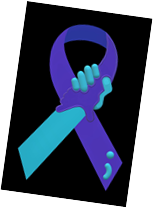 Resources
The Mental Health Support Line 
Developed on April 1st 
Can be reached toll-free, 24/7 at 1-855-284-2494 from anywhere in PA.
Crisis Text Line 
Text PA to 741-741 
PA Get Help Now Helpline 
Can be reached toll-free at 1-800-662-HELP (4357).
A live chat option is also available online or via text message at 717-216-0905
Warmline of Beaver County 
Can be reached at 1-877-775-WARM (9276) 
Hours of operation 6pm-9pm  
UPMC Beaver County Crisis
Can be reached toll-free, 24/7 at 1-800-400-6180
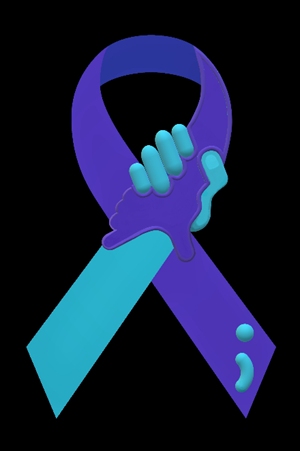 28
PA Resources
Many other resources also remain available to Pennsylvanians in need of support, including:
National Suicide Prevention Lifeline: 1-800-273-TALK (8255)
Línea Nacional de Prevención del Suicidio: 1-888-628-9454
Crisis Text Line: Text “PA” to 741-741
Safe2Say: 1-844-723-2729 or www.safe2saypa.org 
Veteran Crisis Line: 1-800-273-TALK (8255) (Press 1)
Disaster Distress Helpline: 1-800-985-5990
Get Help Now Hotline (for substance use disorders): 
1-800-662-4357
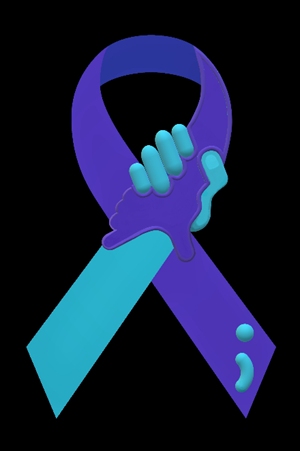 29
COVID Resources
https://www.cdc.gov/coronavirus/2019-ncov/daily-life-coping/managing-stress-anxiety.html   

https://mhanational.org/covid19

https://psychhub.com/covid-19
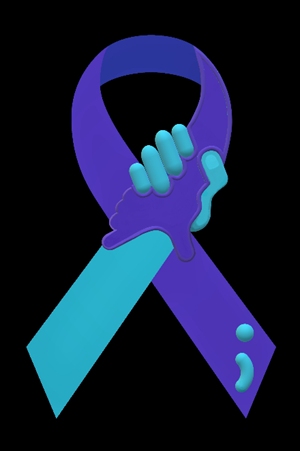 30
What can we do to help?
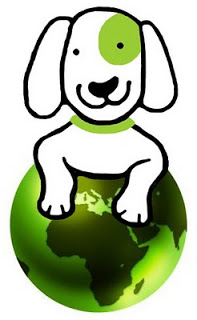 E-mail us:
Elisia Majors 
emajors@bcbh.org

Stephanie Santoro
ssantoro@ahci.org 

Bonnie Palmieri 
bpalmieri@ahci.org
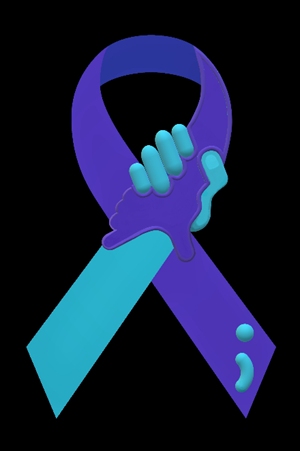 31
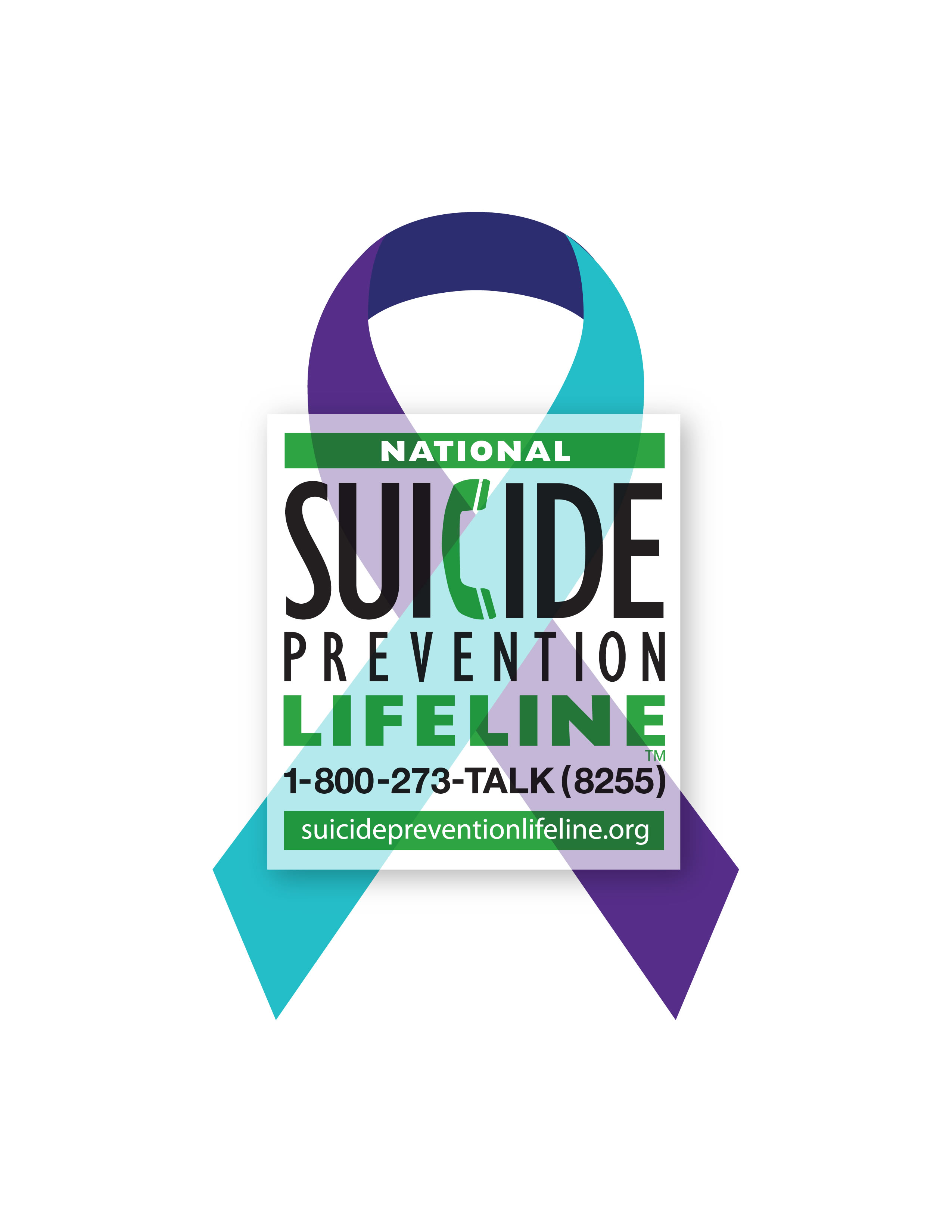 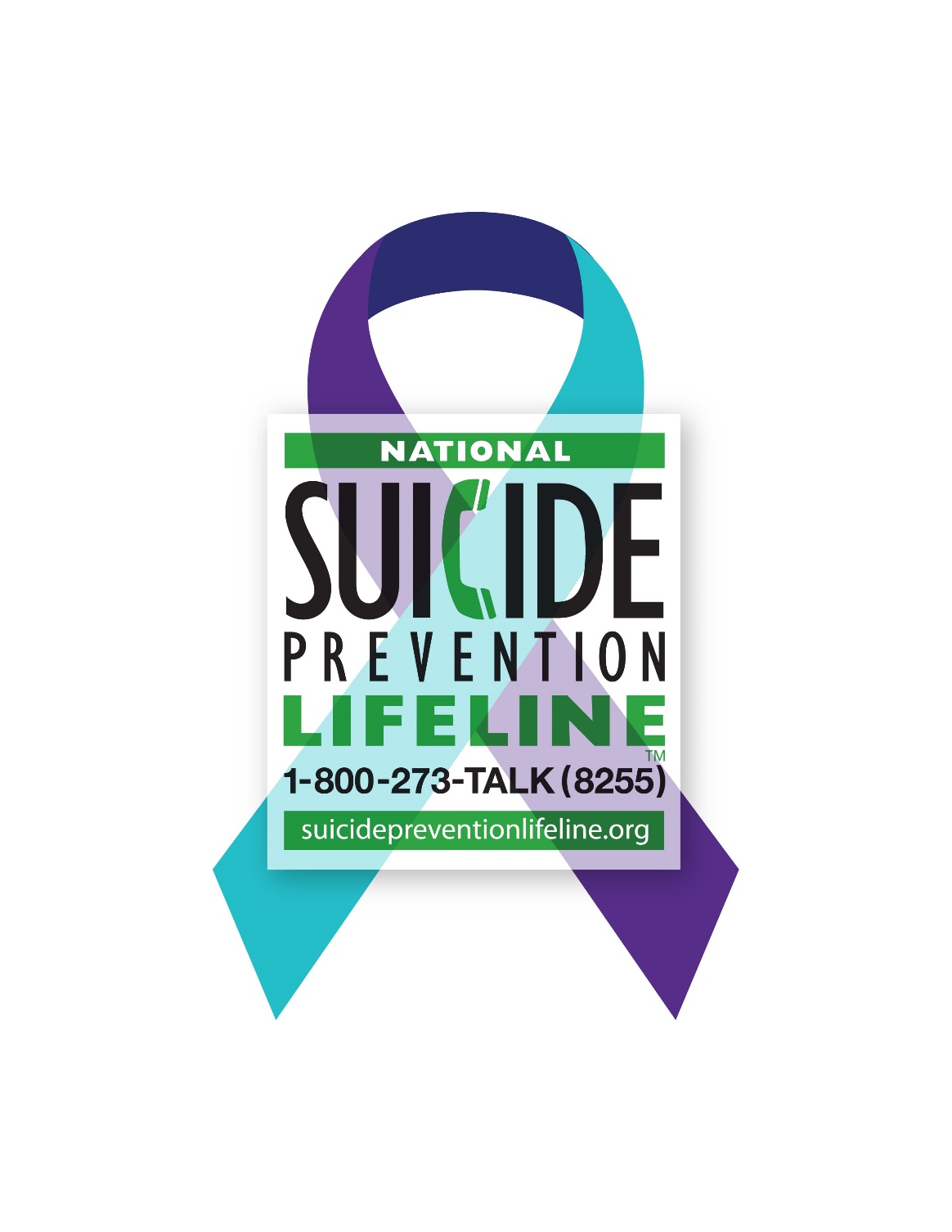 Thank you!! Stay Well!
32